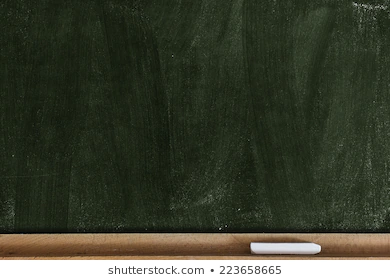 TAG currently serves:
** Pull out enrichment grades 3-4
** Pull out TAG at AP grades 5-6
Creative Mind STREAMing Units 
Archaeology (TAG)
Coastal Ecology (TAG)
Space (TAG)
Greek Mythology (E)
Japan (E)
Robotics(E)
The Middle Ages (E)
Ancient Egypt (E)
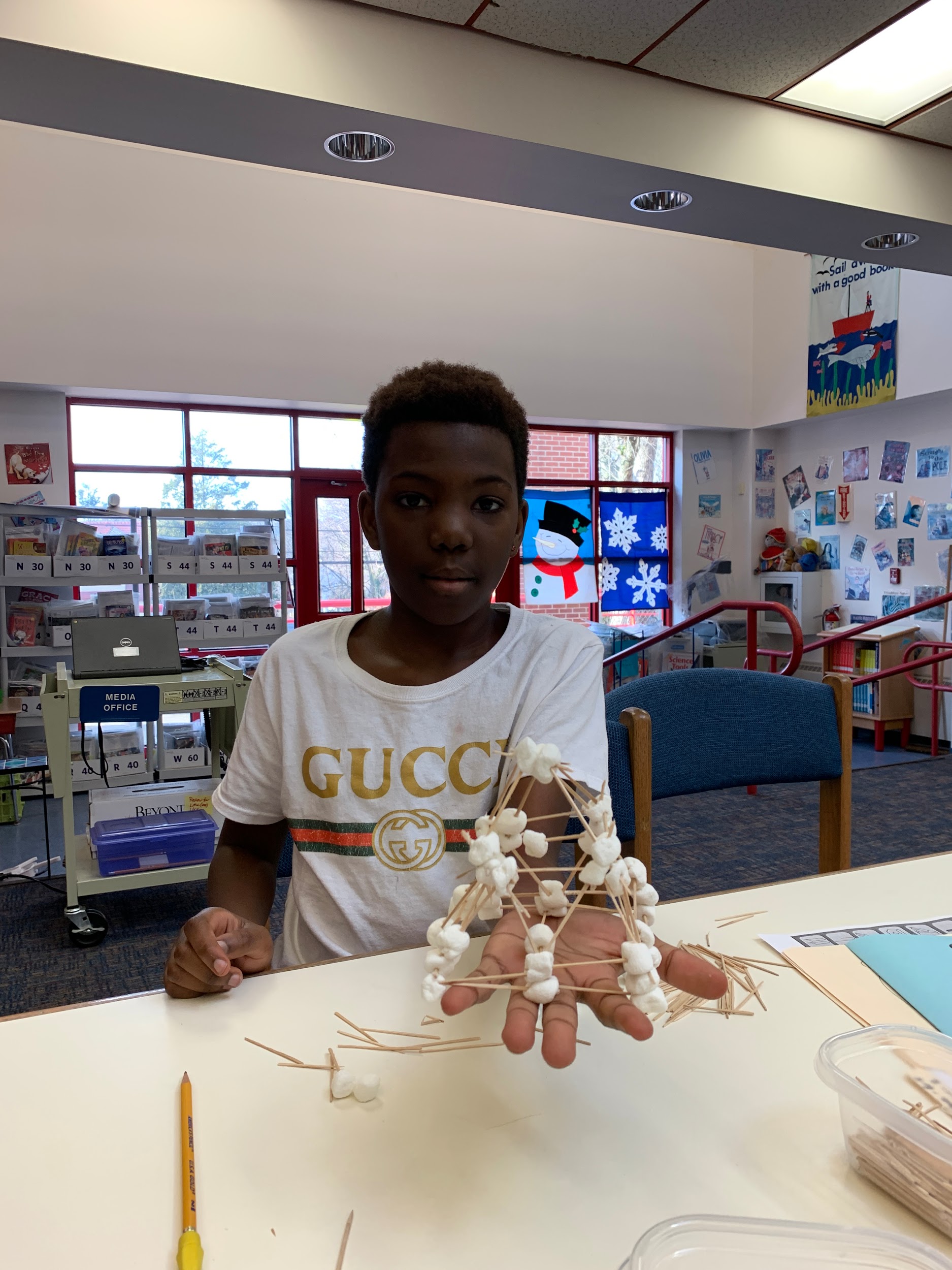 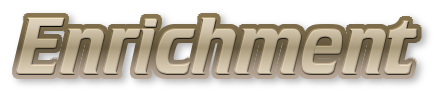 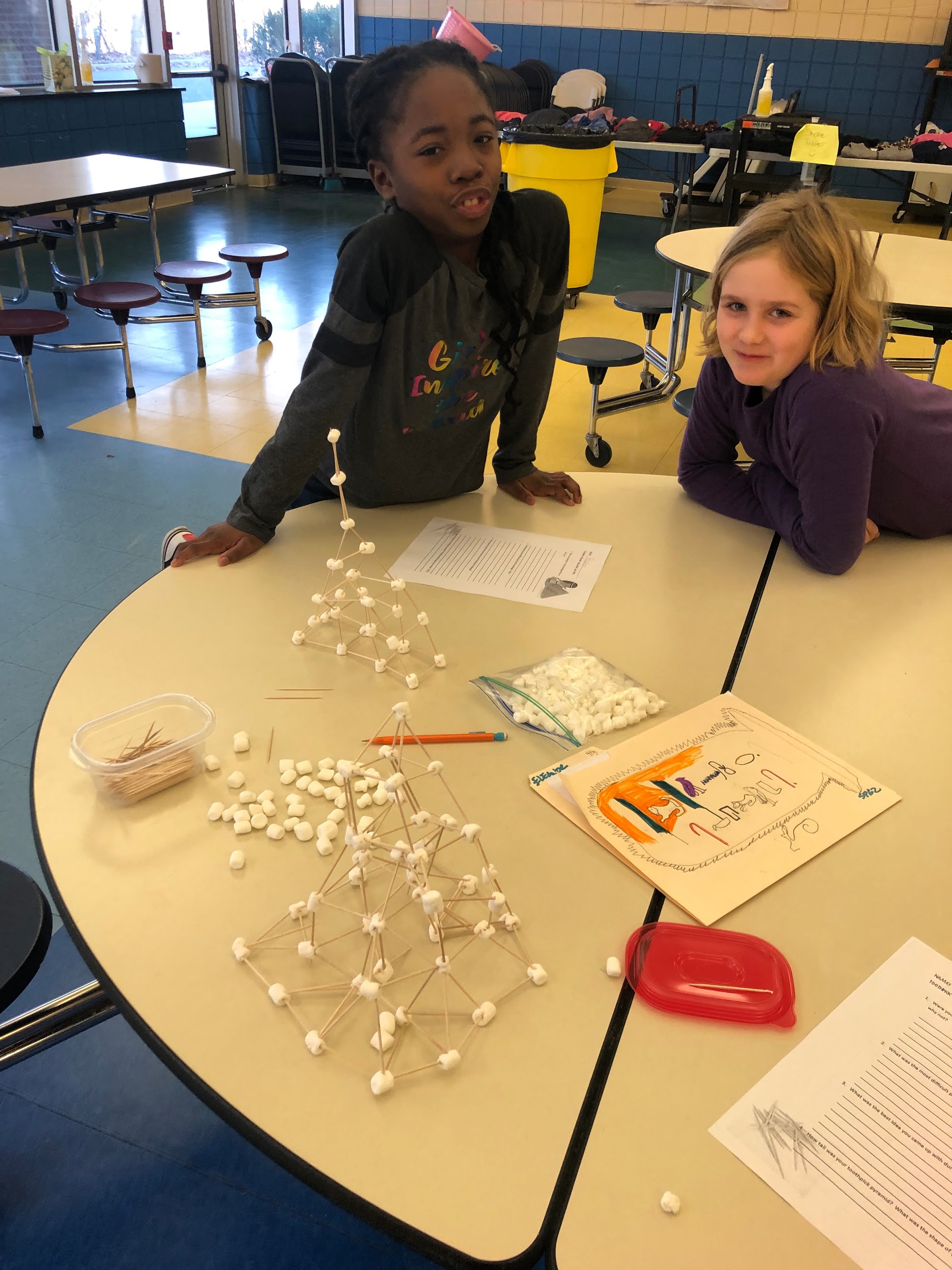 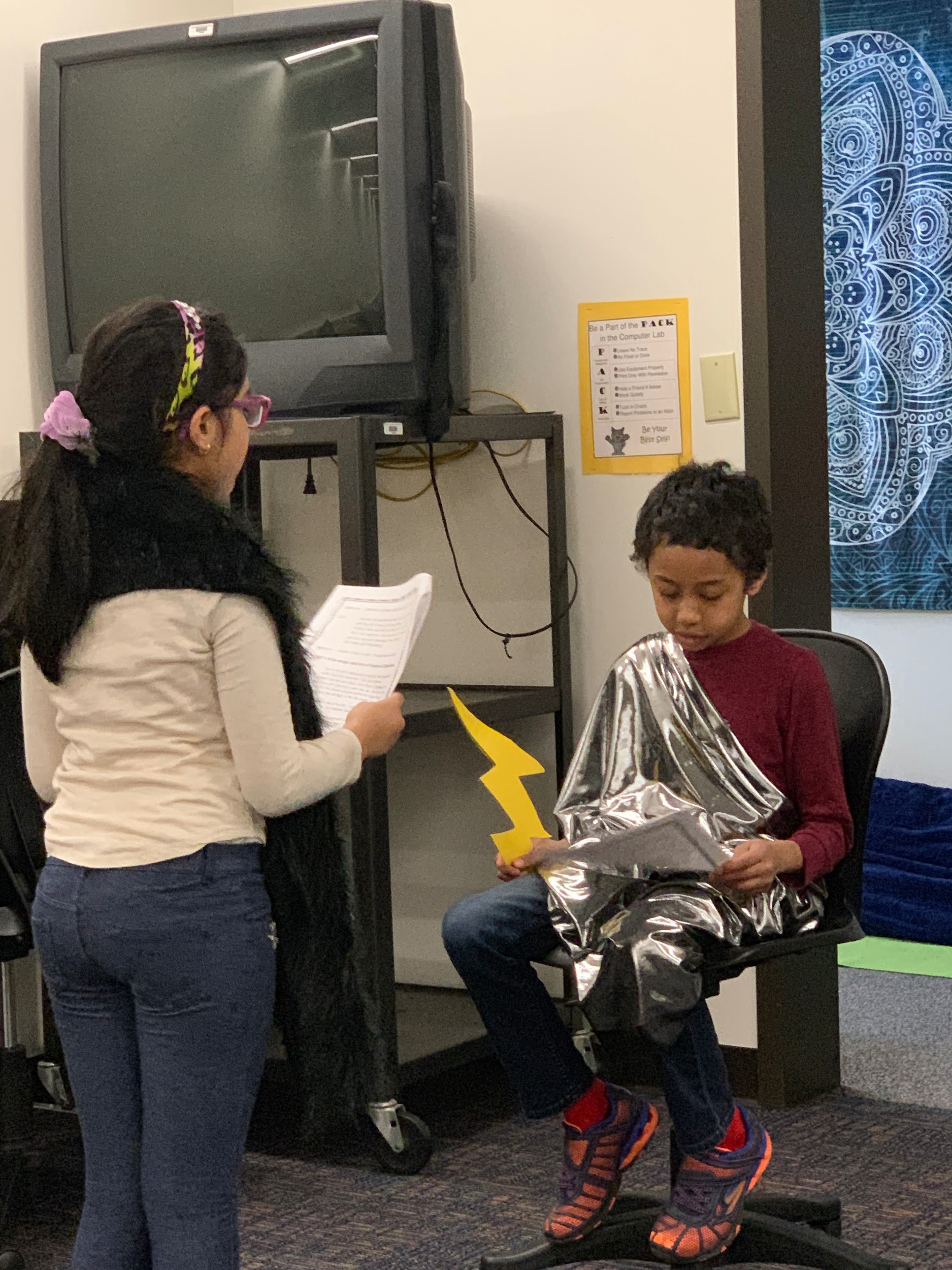 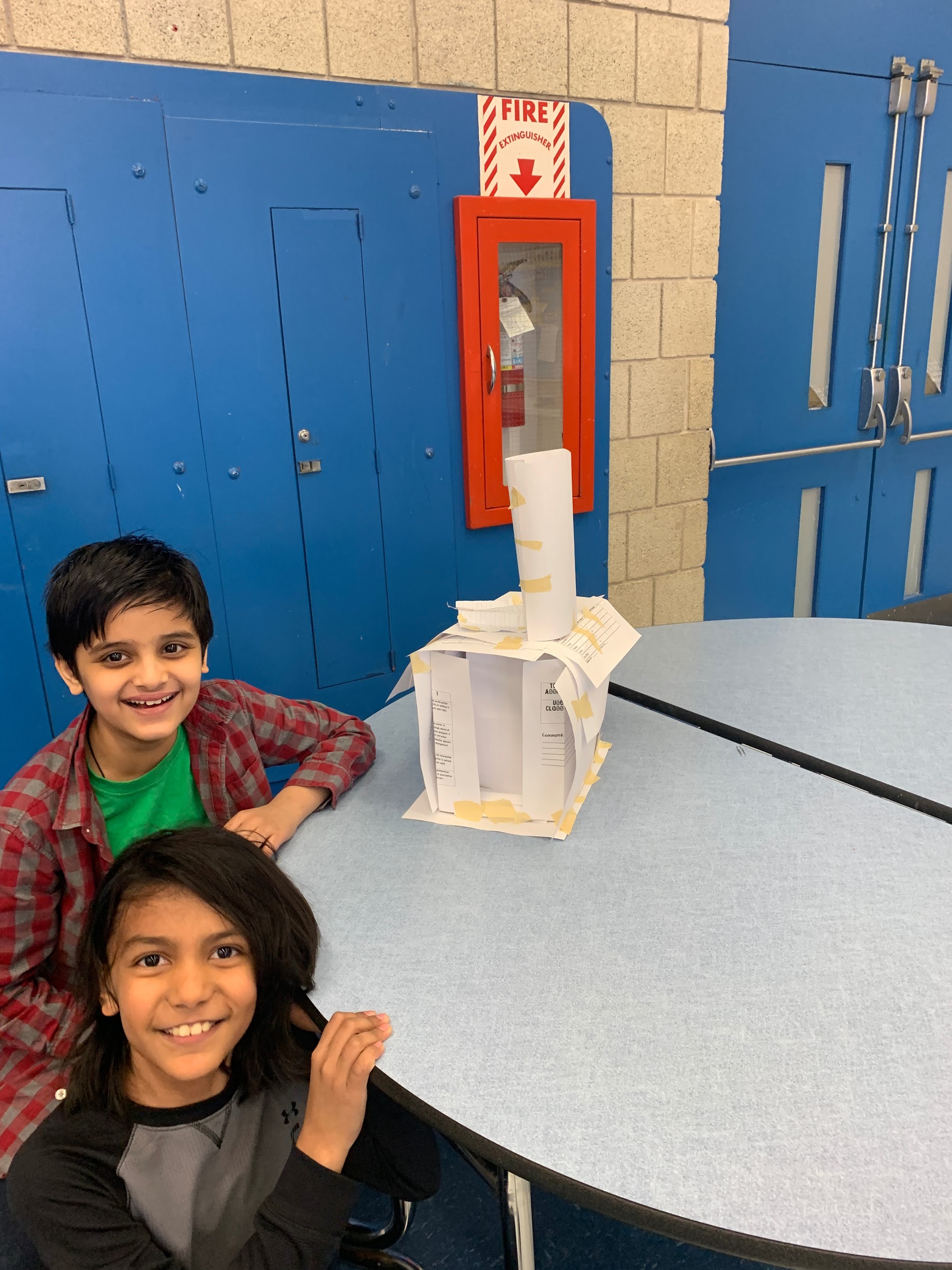 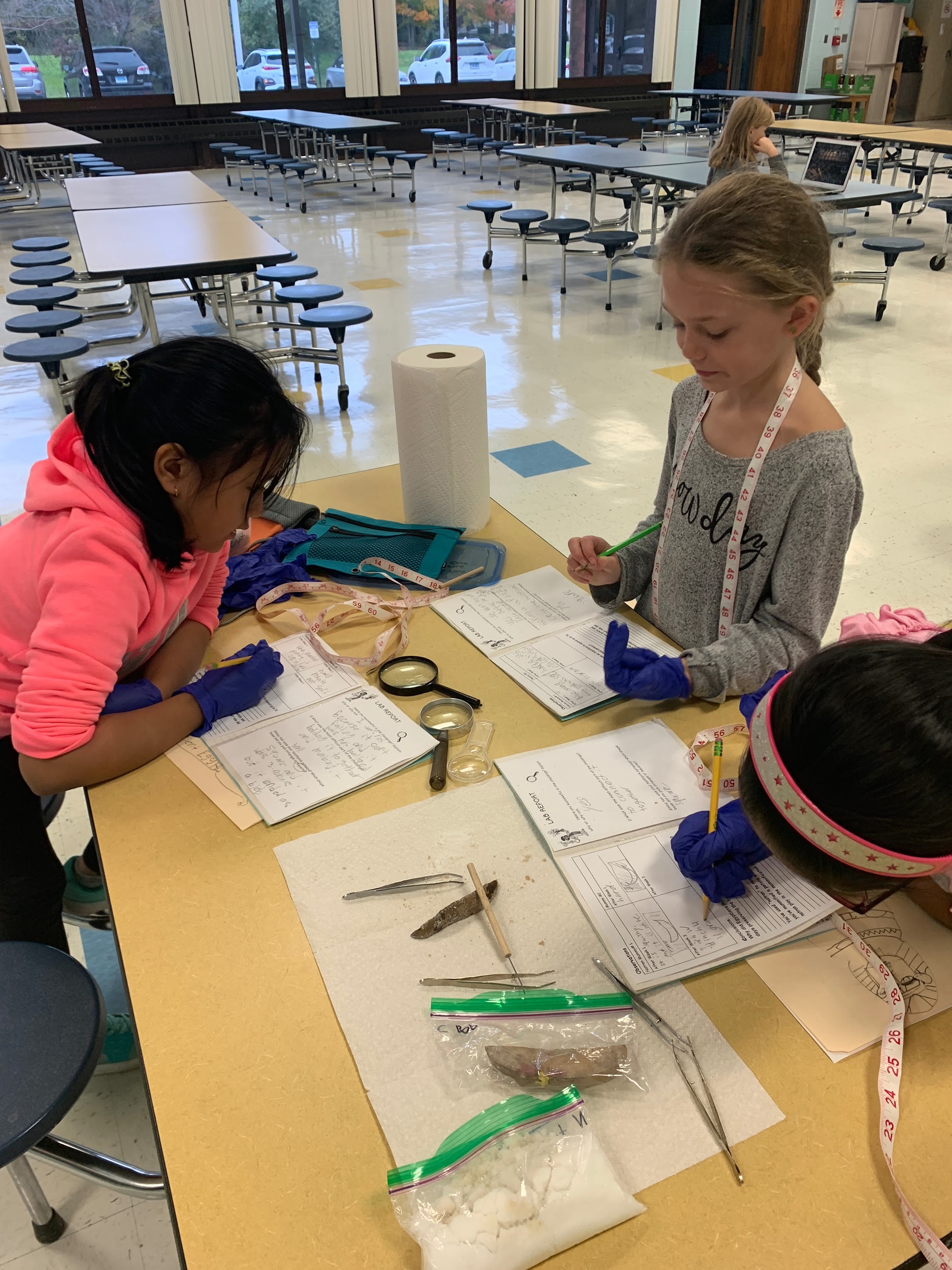 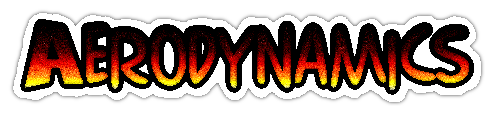 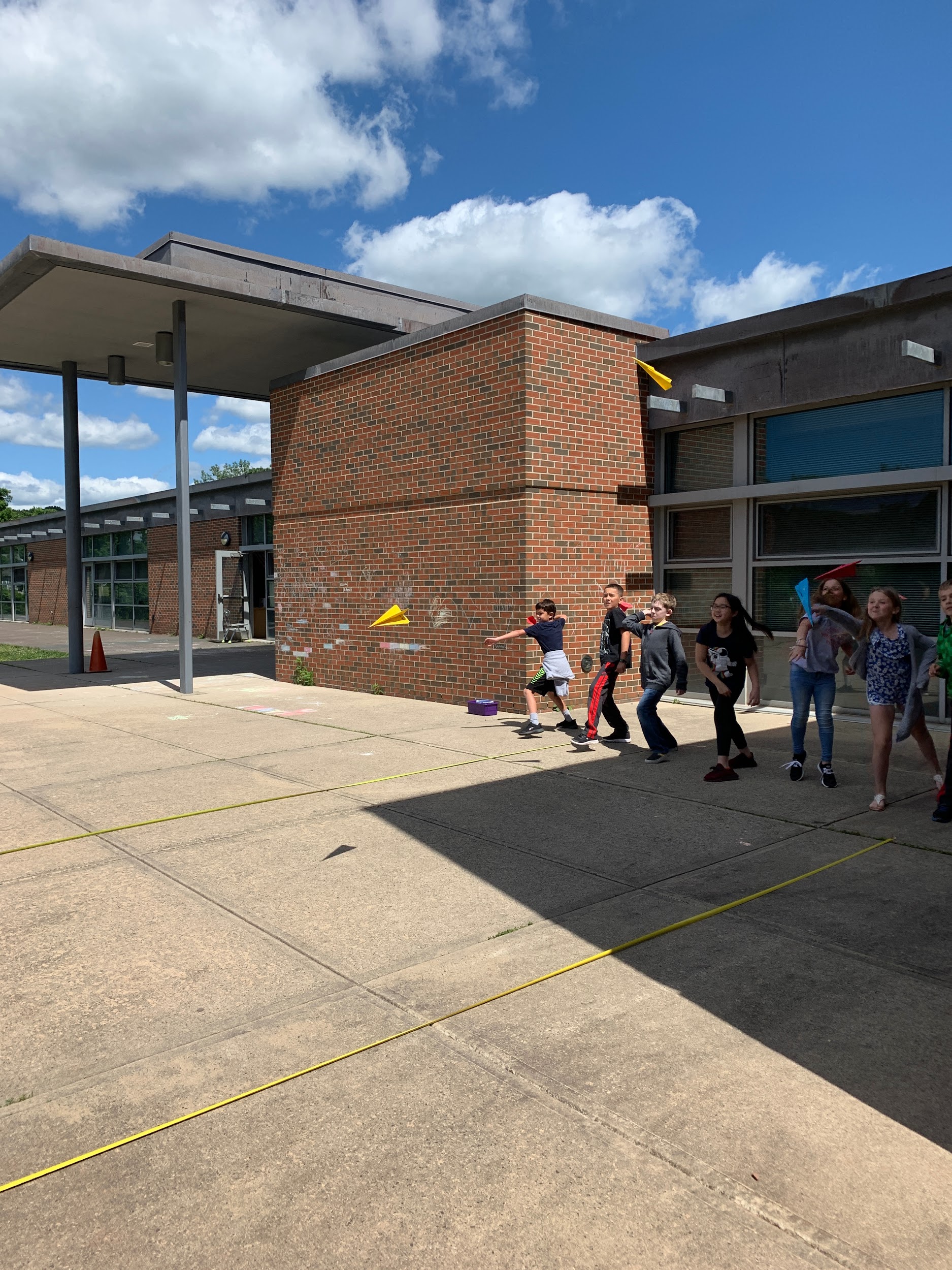 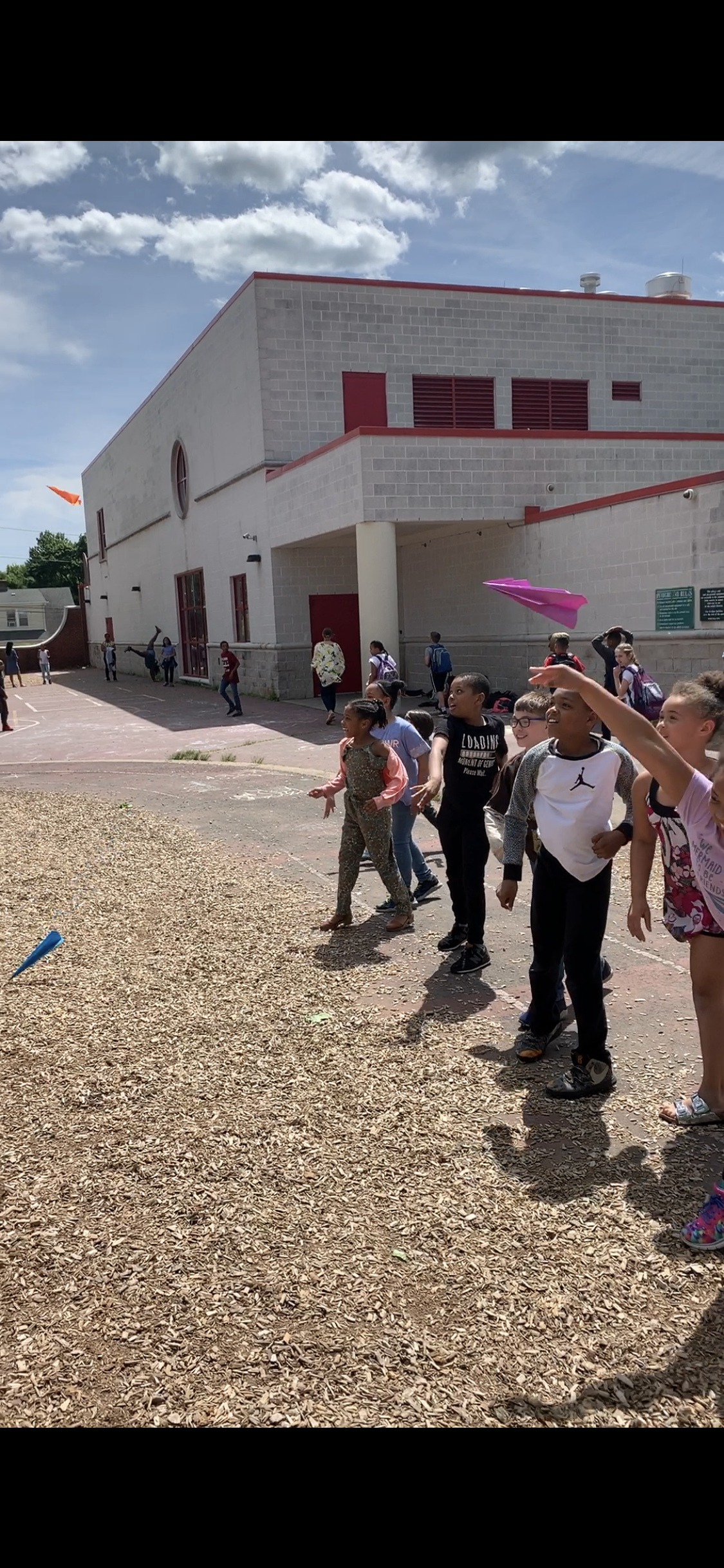 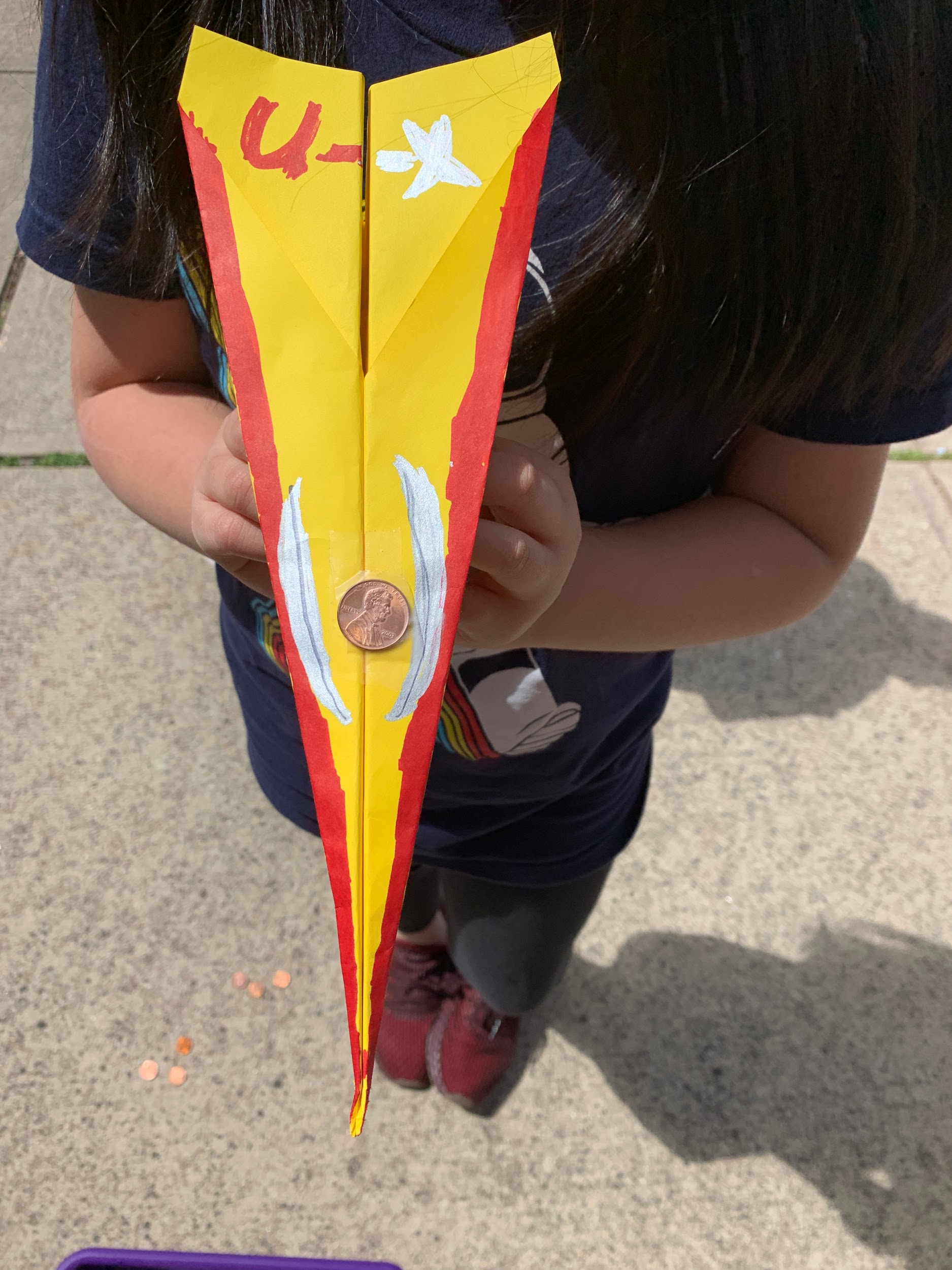 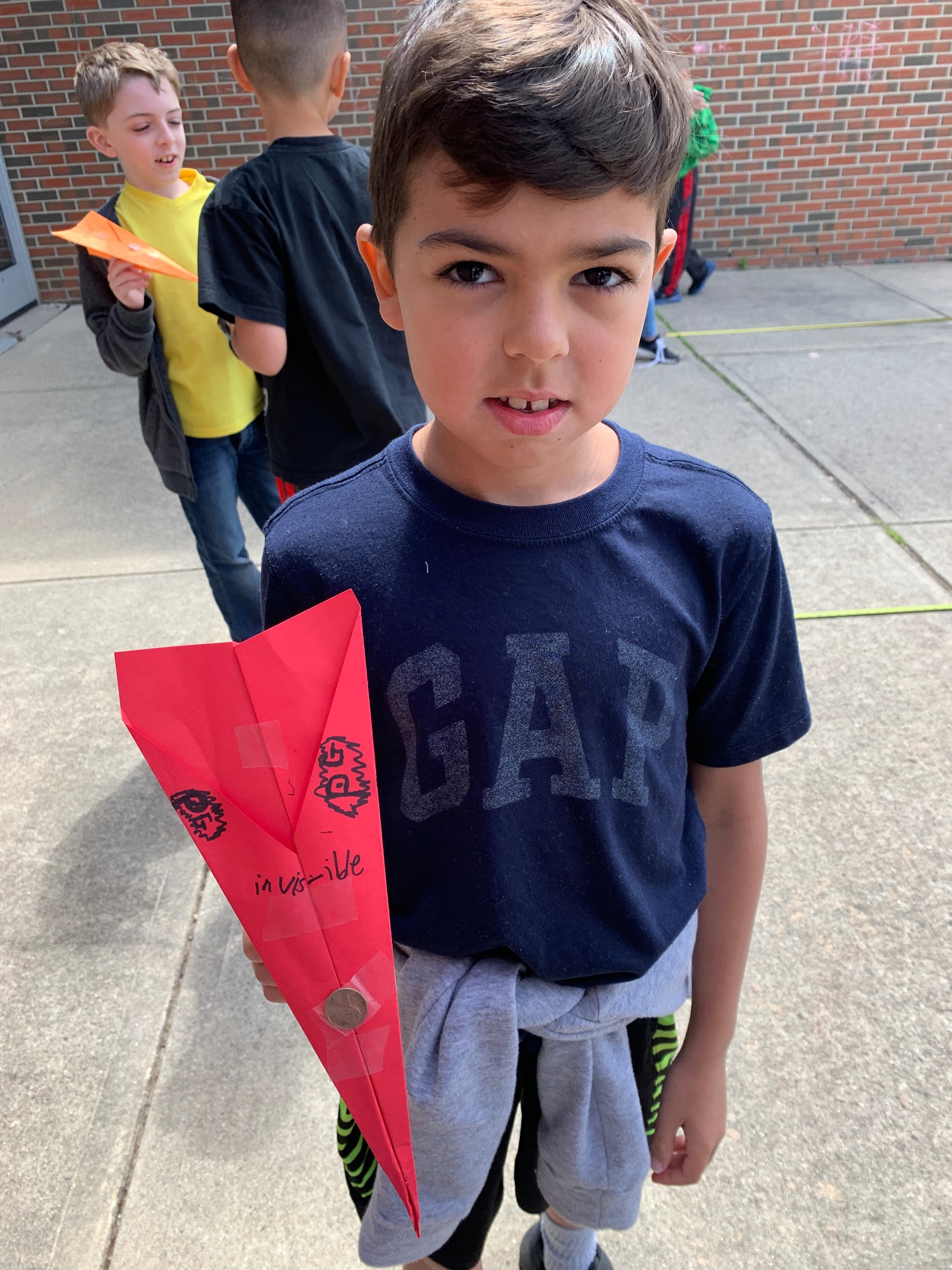 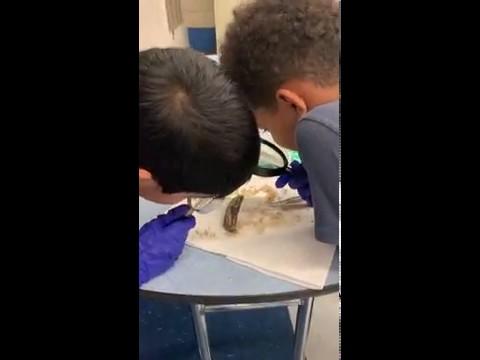 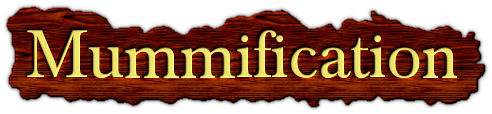 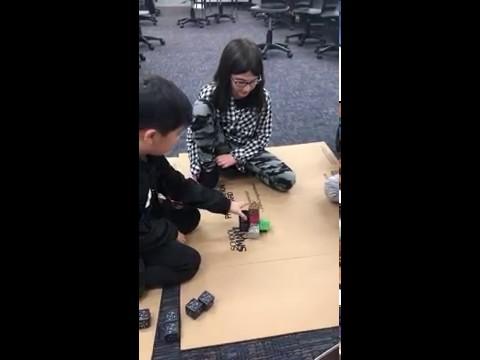 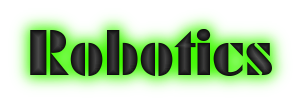 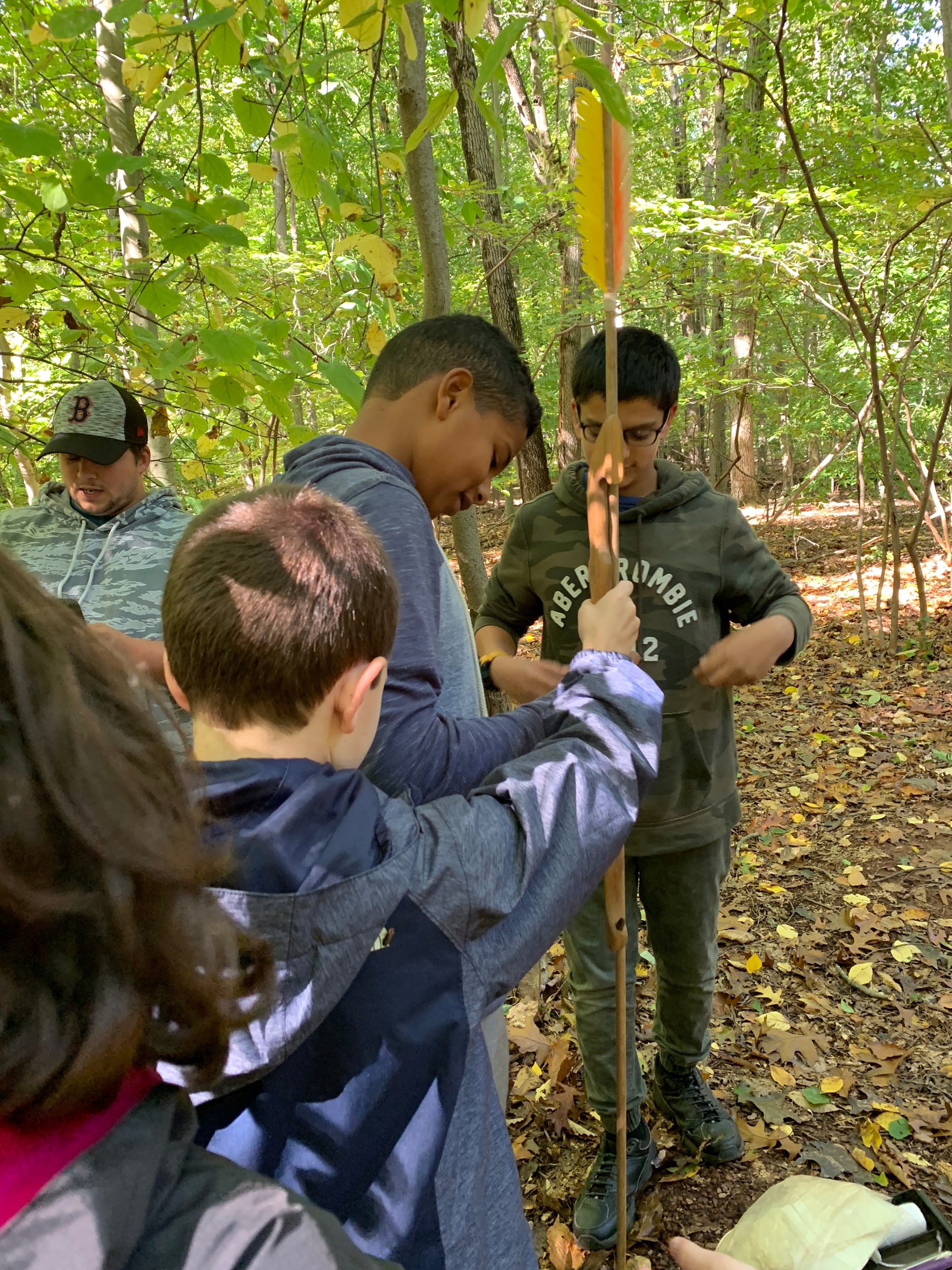 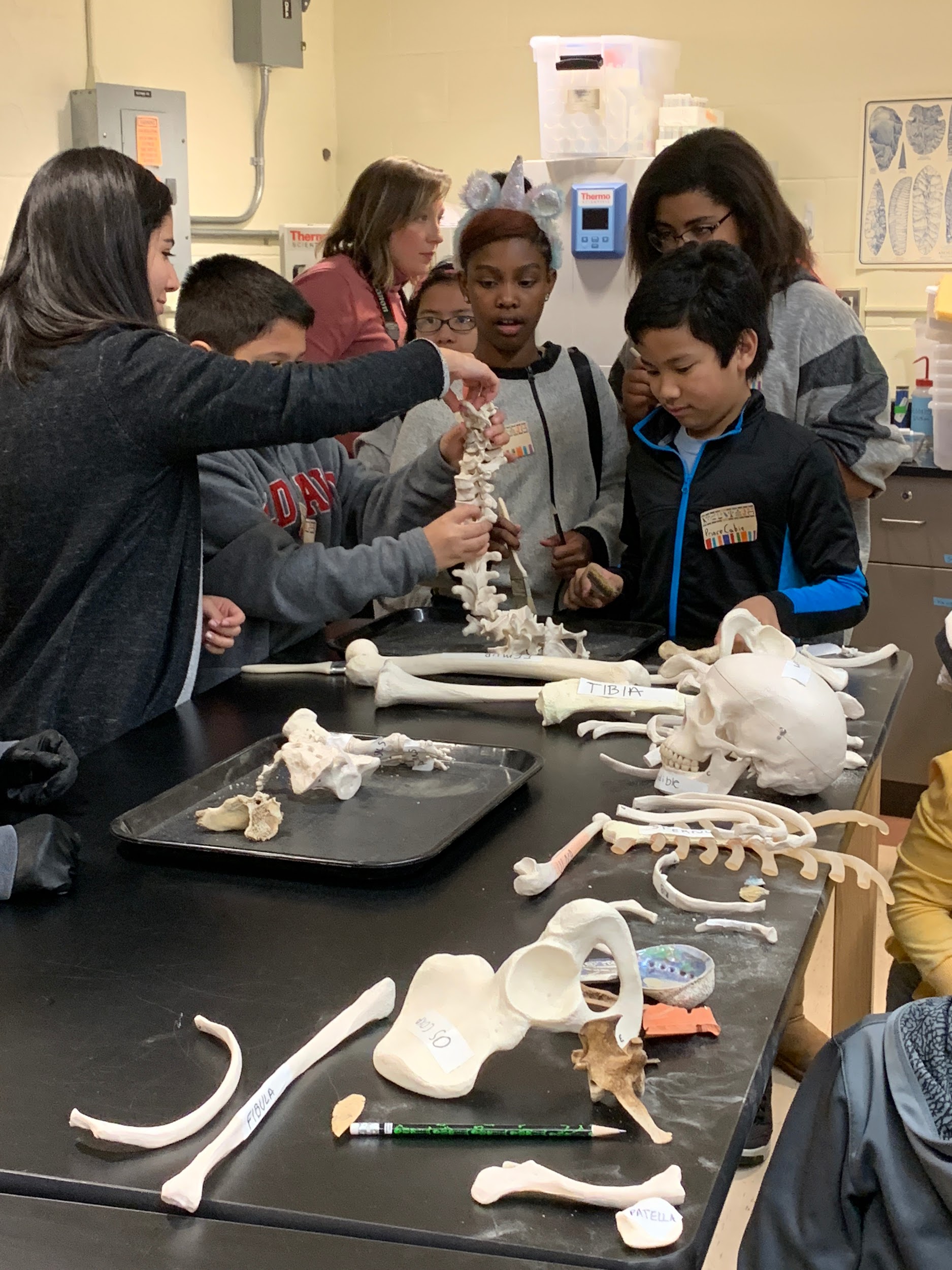 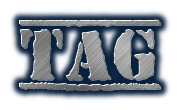 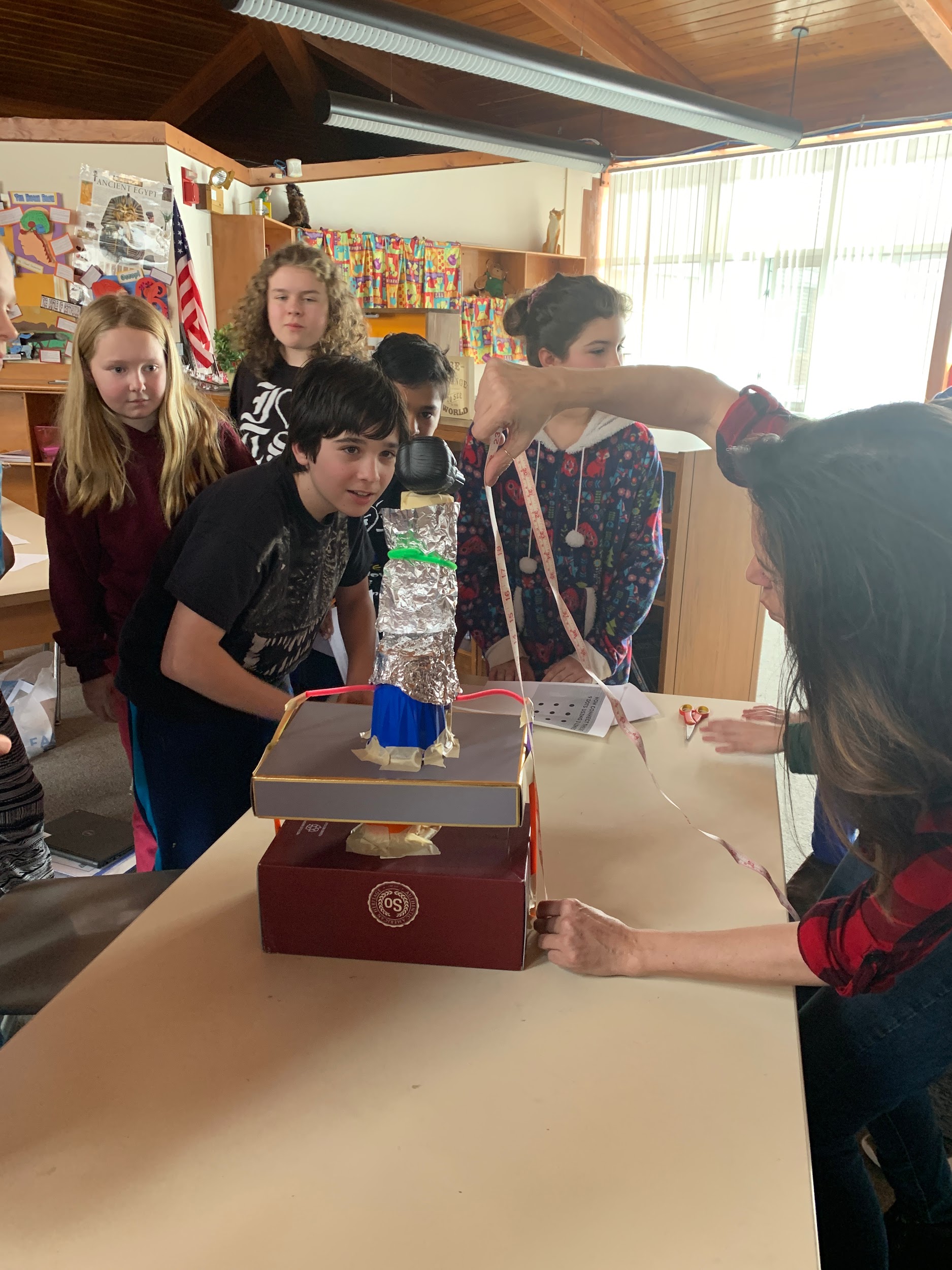 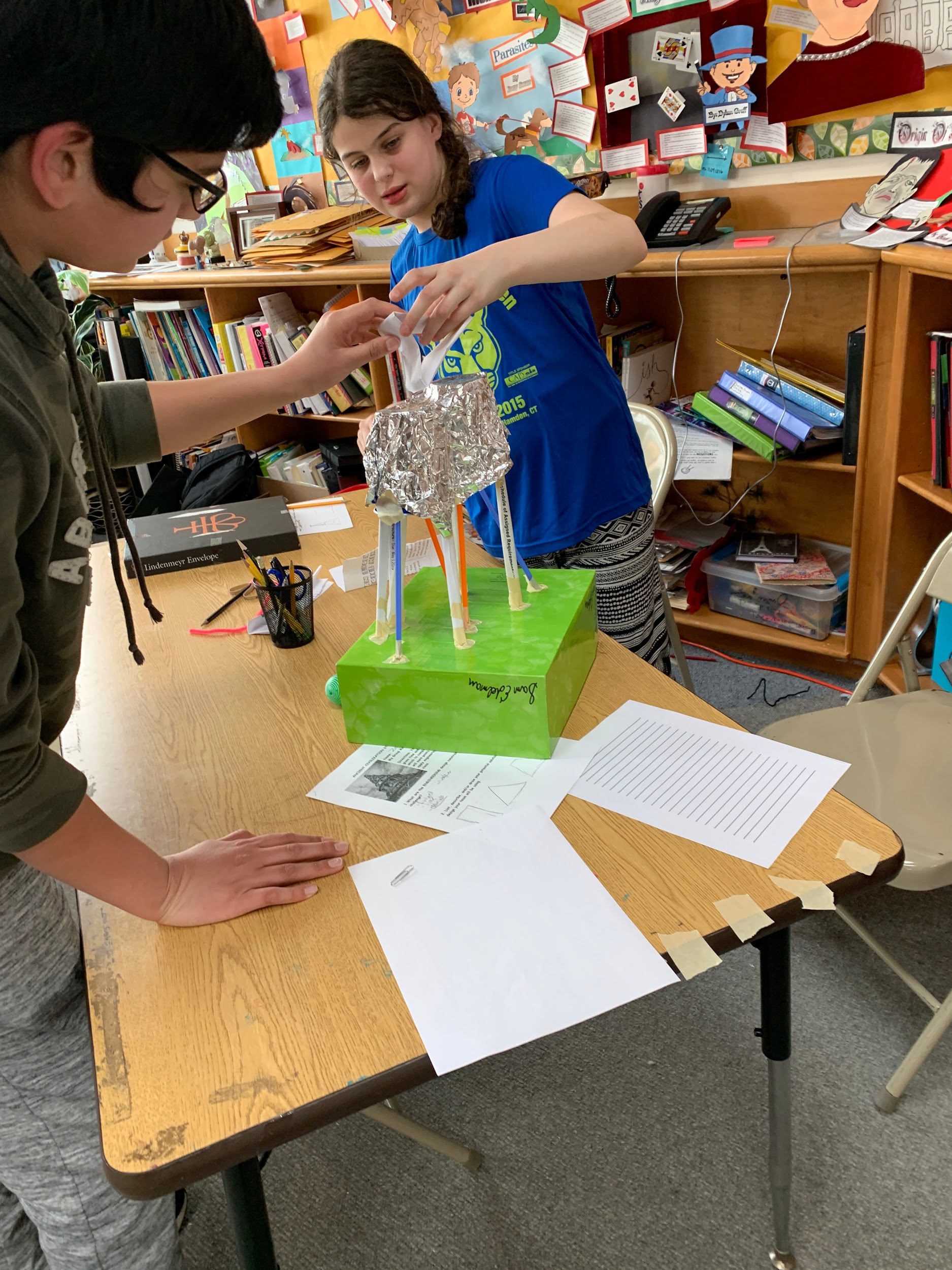 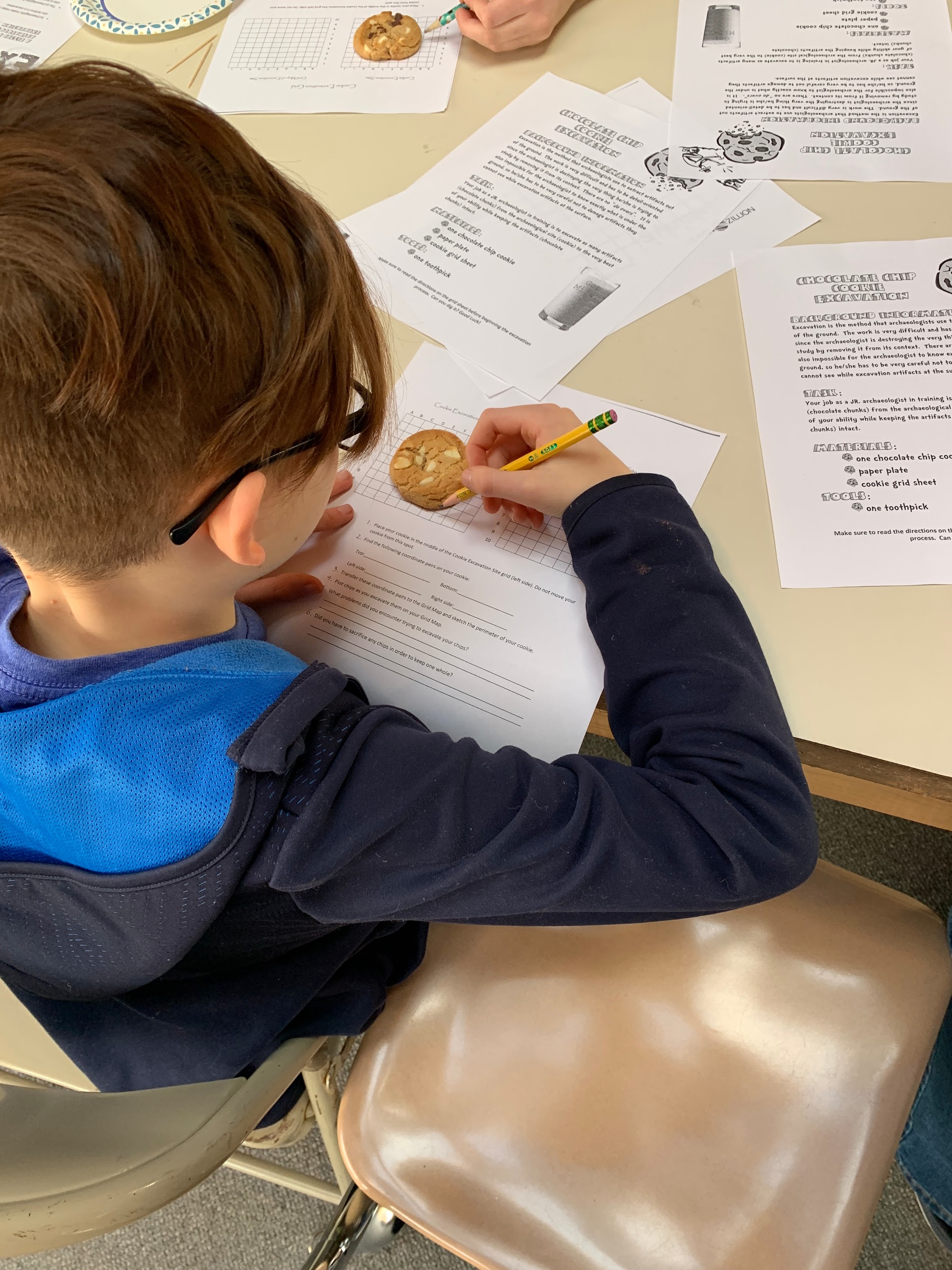 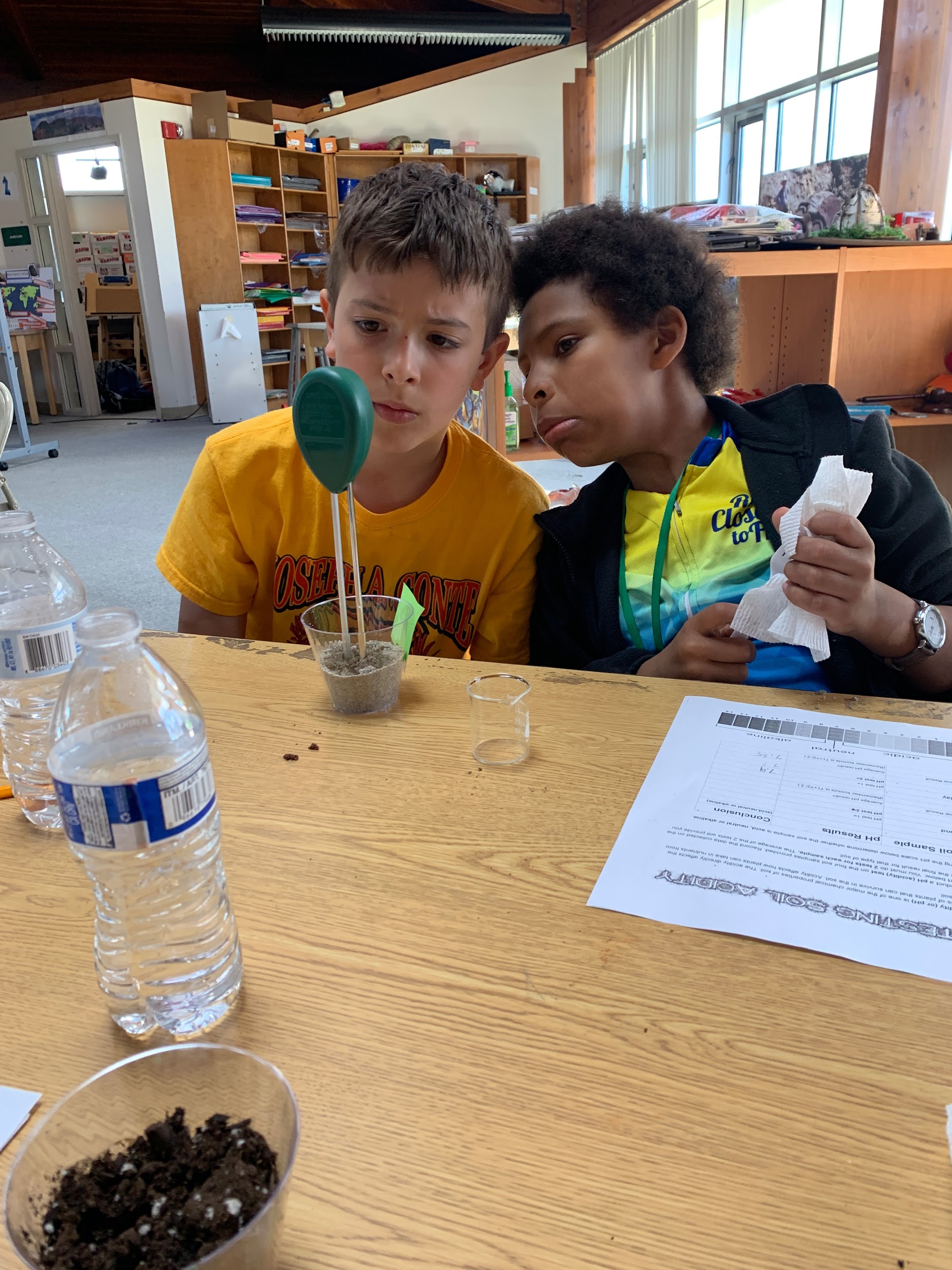 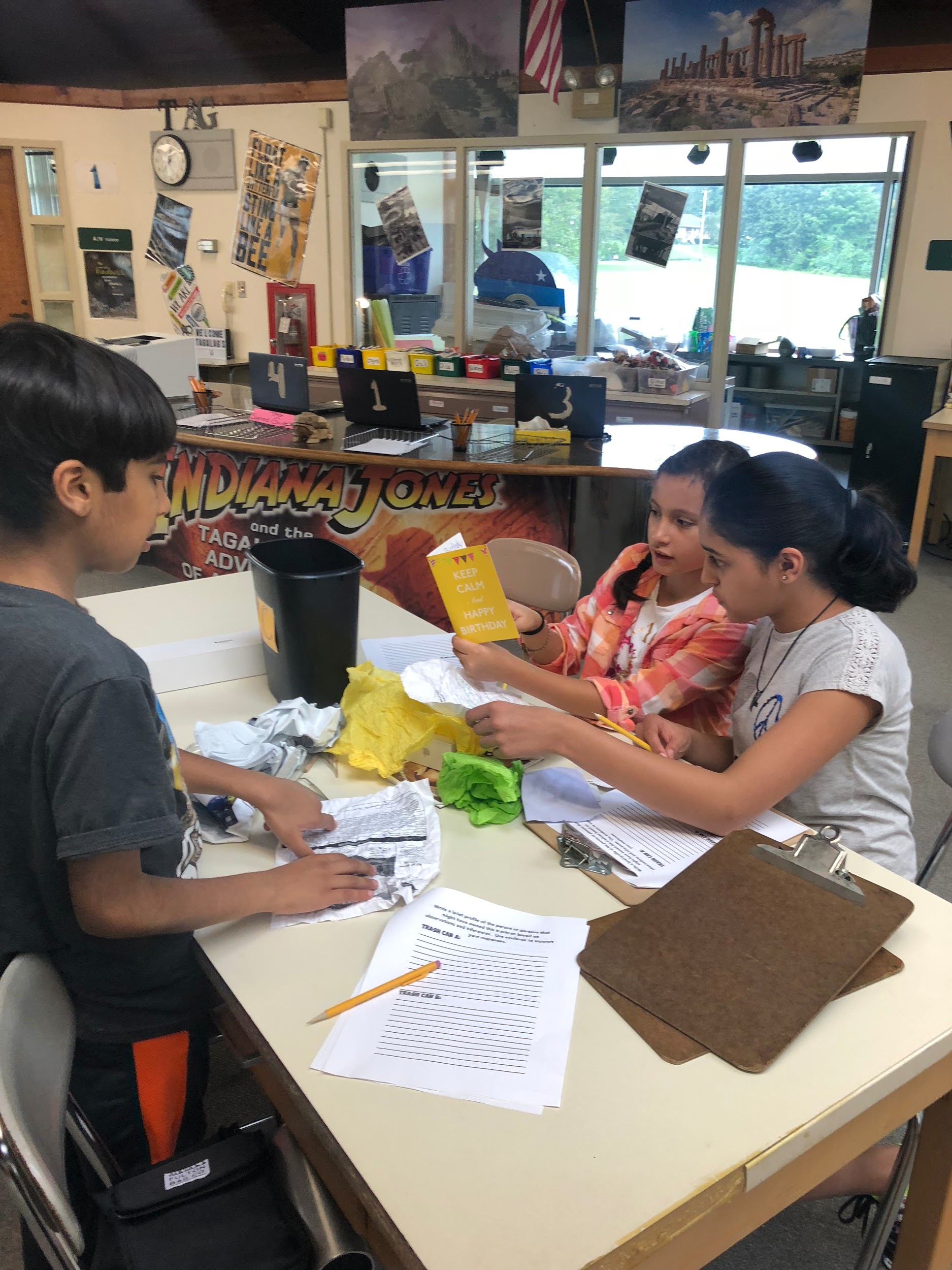 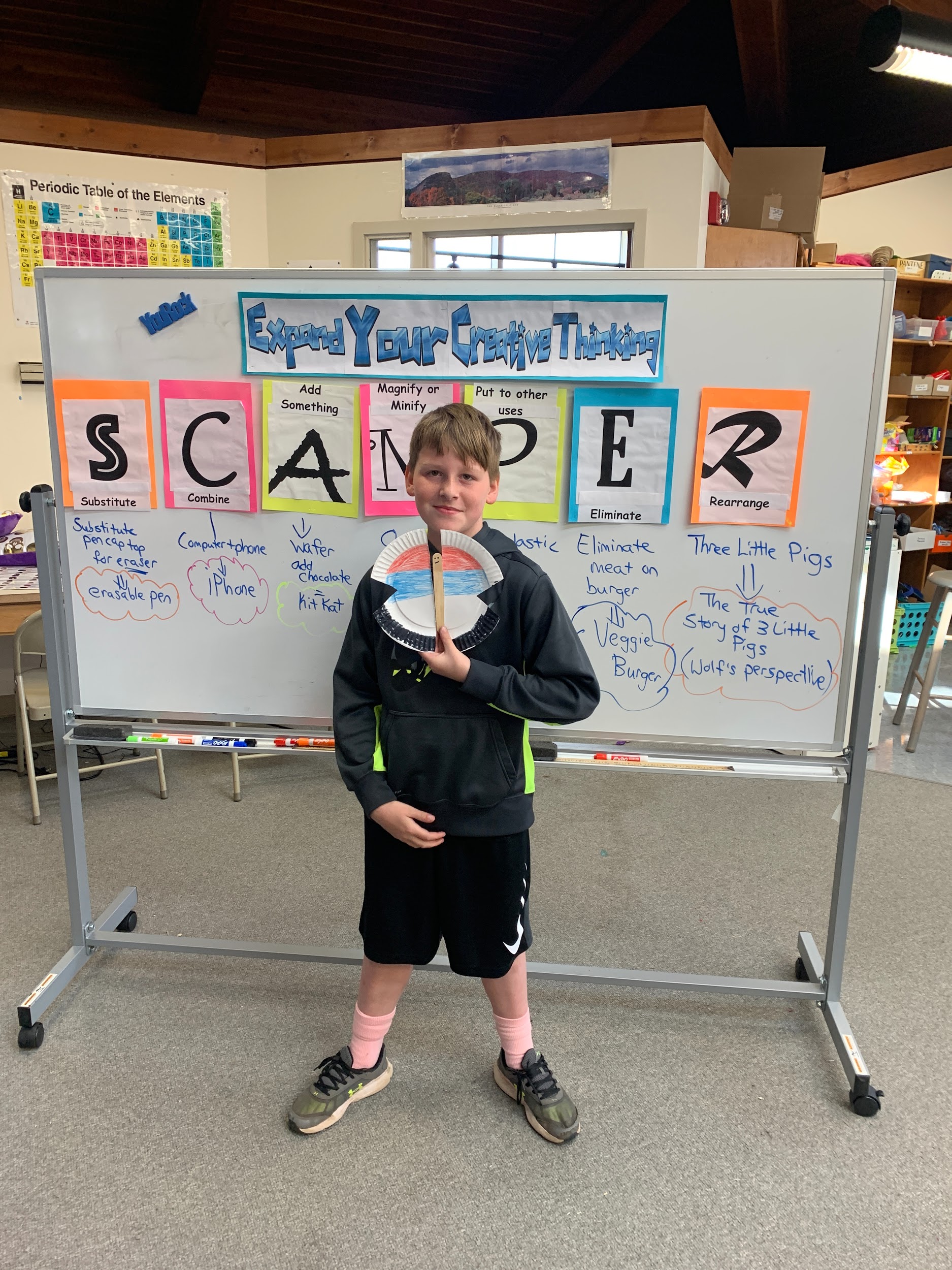 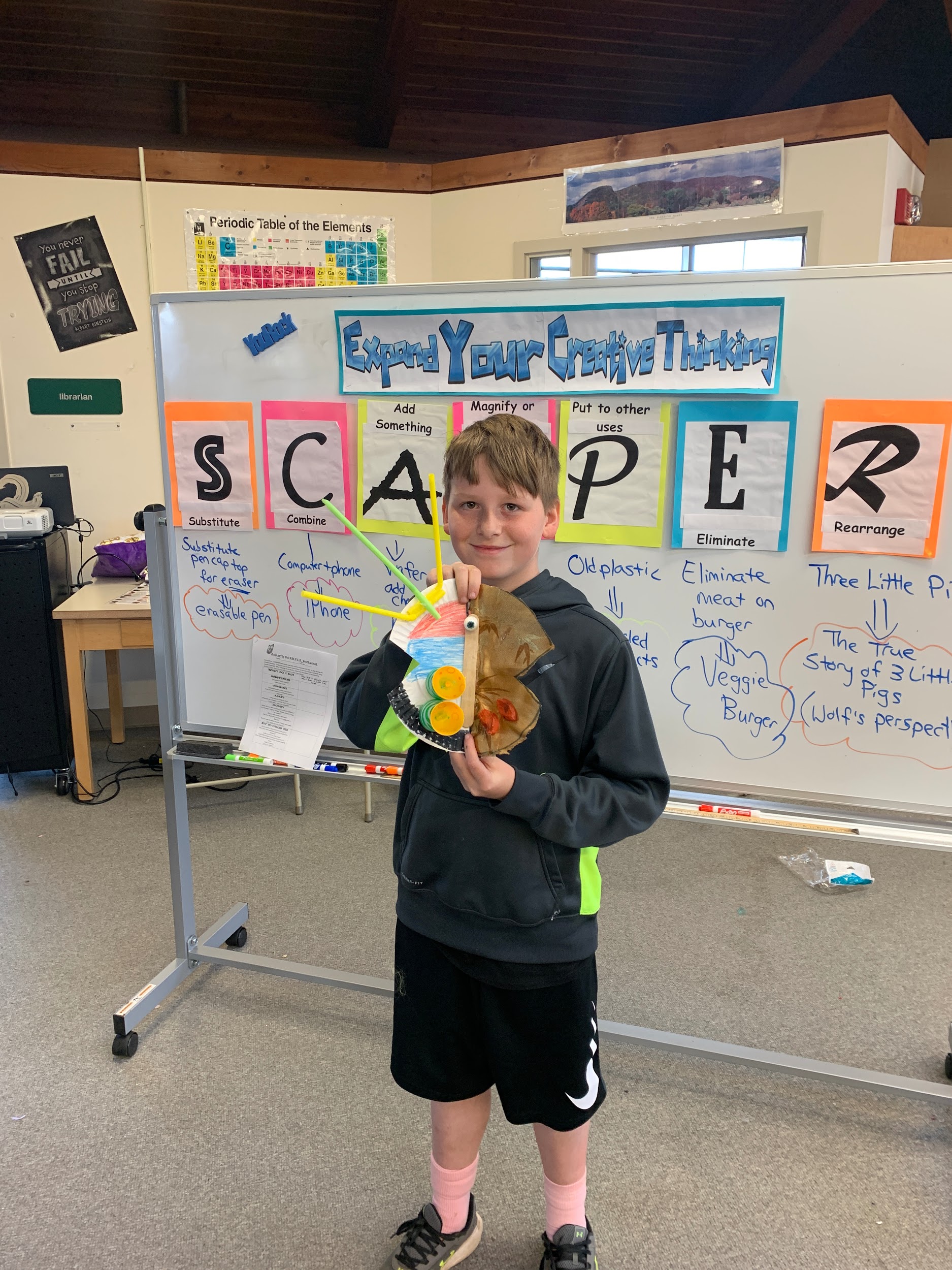 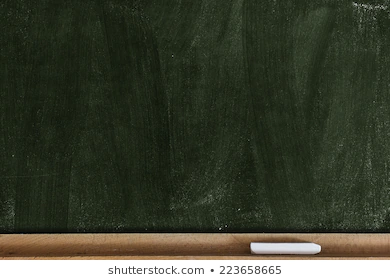 Student Choice Creates HIgh Interest
Choice Menus
Individual Investigations
Students in TAG This Year
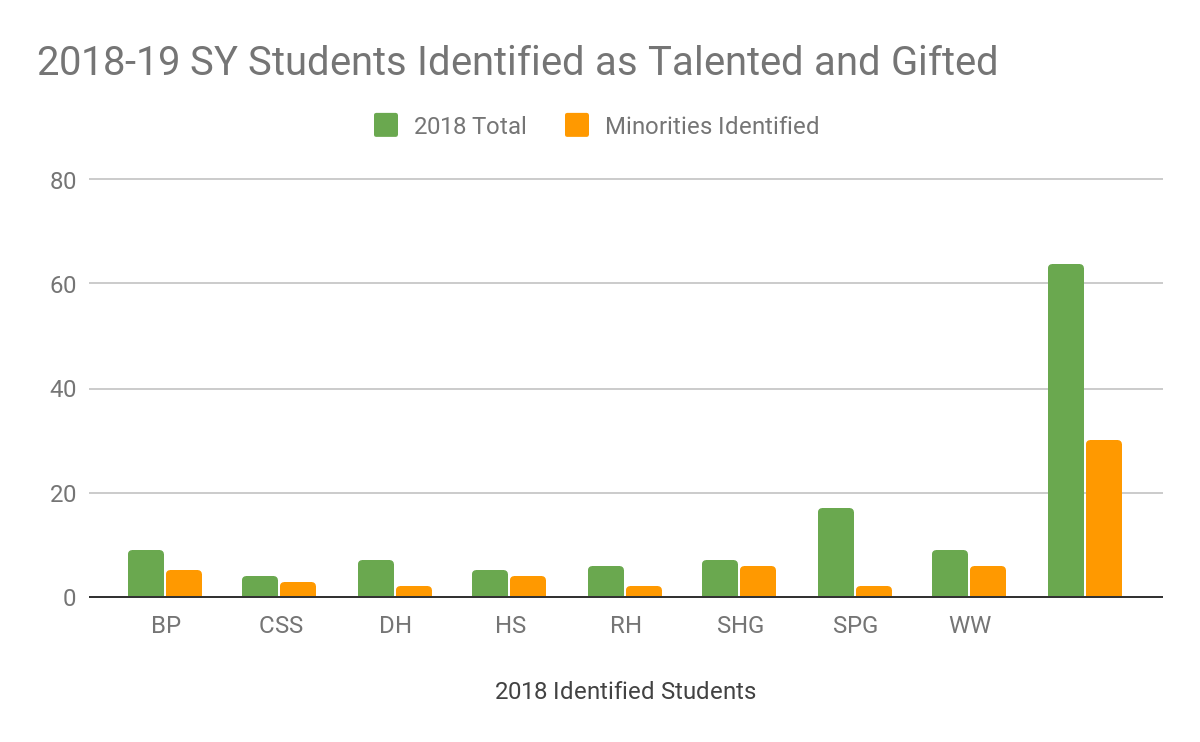 TAG Student Population
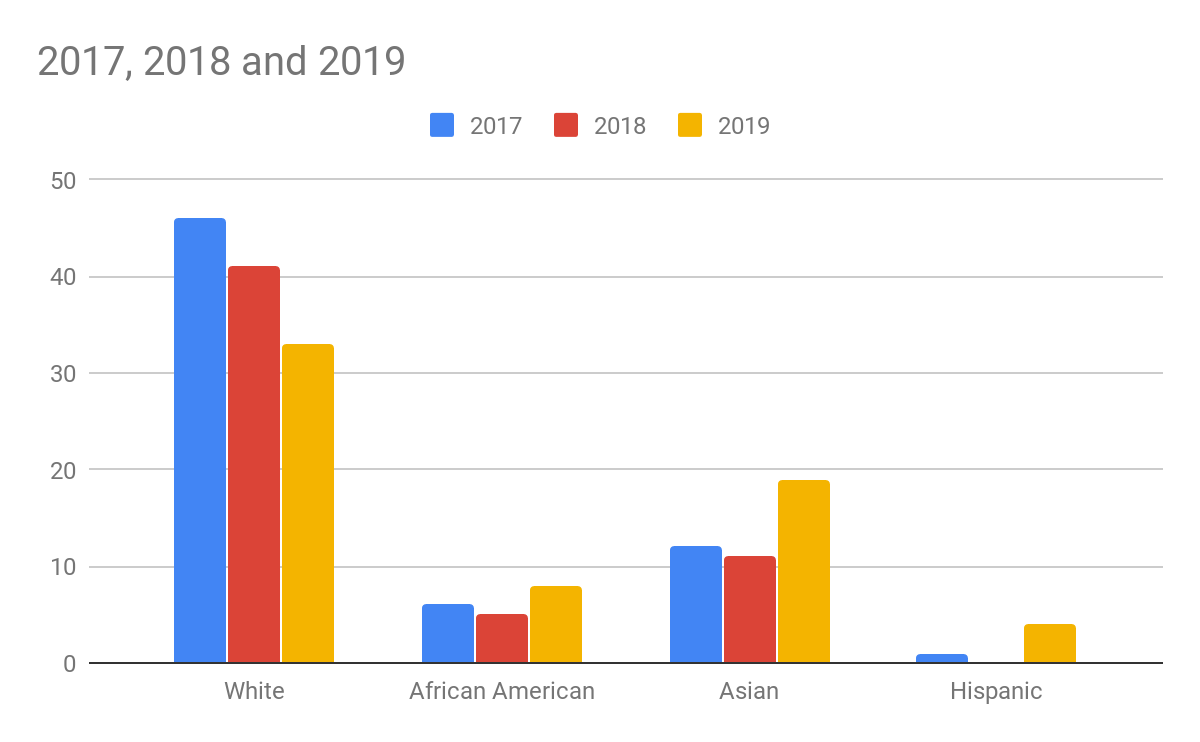 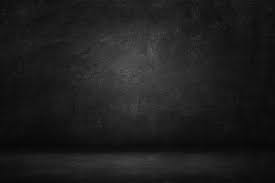 Current Identification Goal: To seek out students from underrepresented populations (such as children of color and children from low socioeconomic backgrounds).
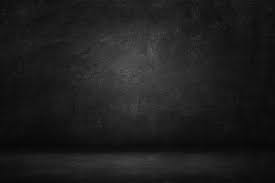 Steps taken to address goal:
Using NWEA scores to find enrichment participants.
Creating a 4th session of enrichment.
Developing a performance task that assesses creativity for identification.
Trying alternative non-verbal testing. 
Nominations open to parents.
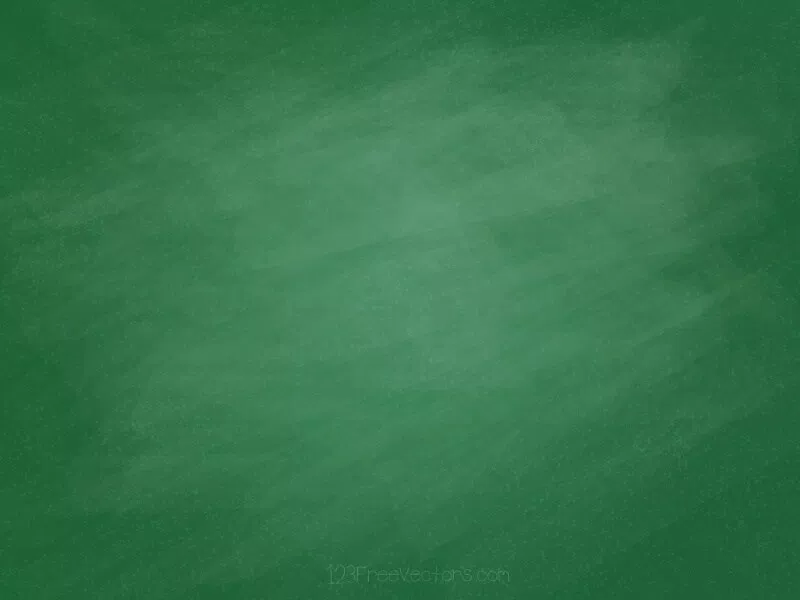 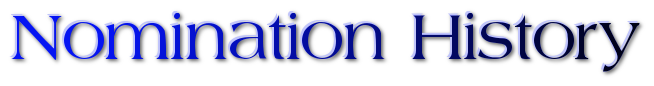 115 Nominations- 2019
124 Nominations-2018
92 Nominations- 2017
93 Nominations-2016
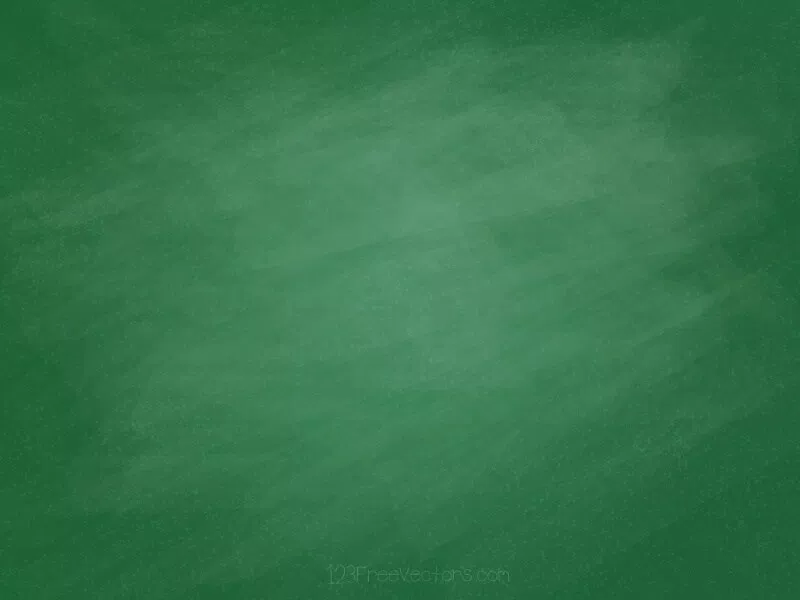 Parent Nominations 
Last Year
Bear Path 3
Dunbar Hill 1
Shepherd Glen 1
Spring Glen 16
West Woods 4
Parent Nominations This Year
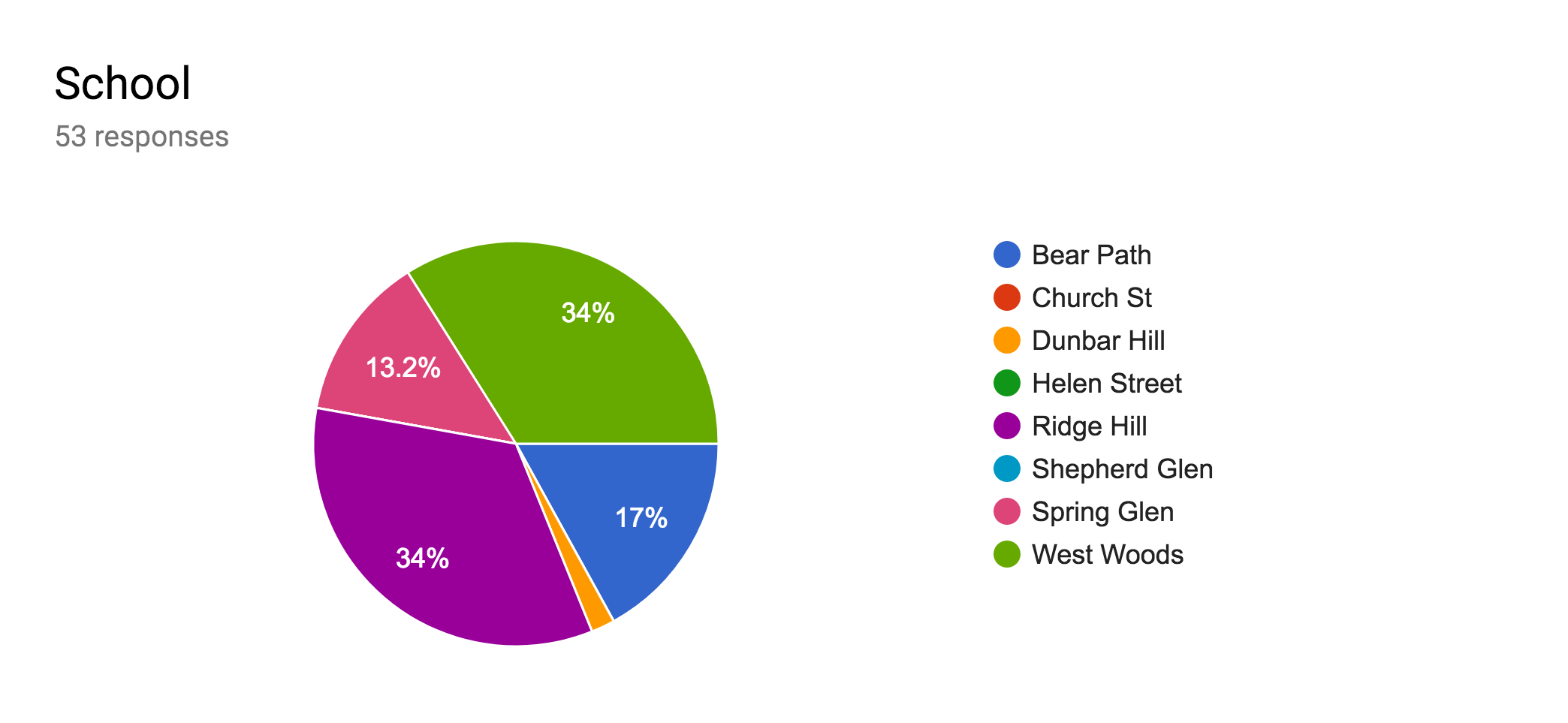 Parent Nominations This Year By Grade
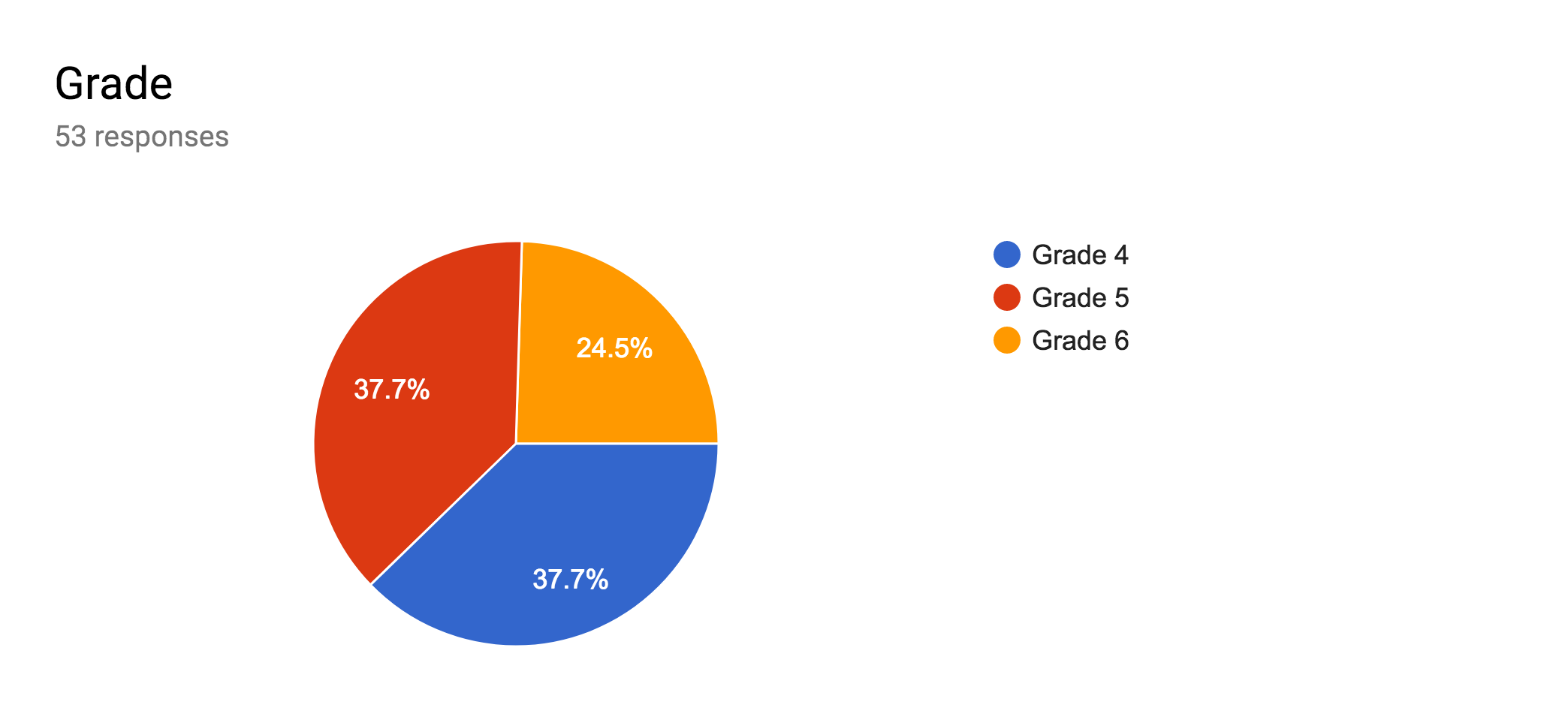 Teacher Nominations This Year By School
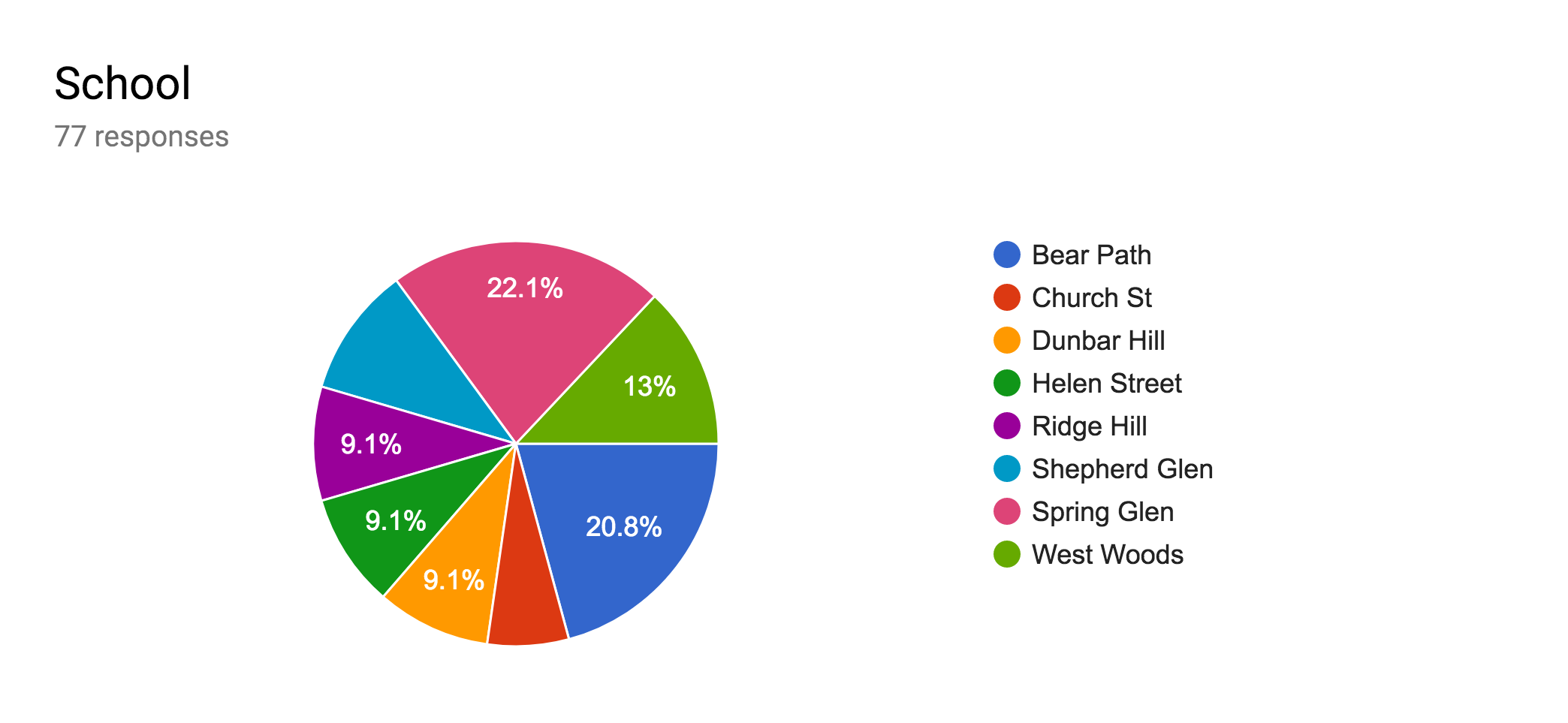 Teacher Nominations This Year By School
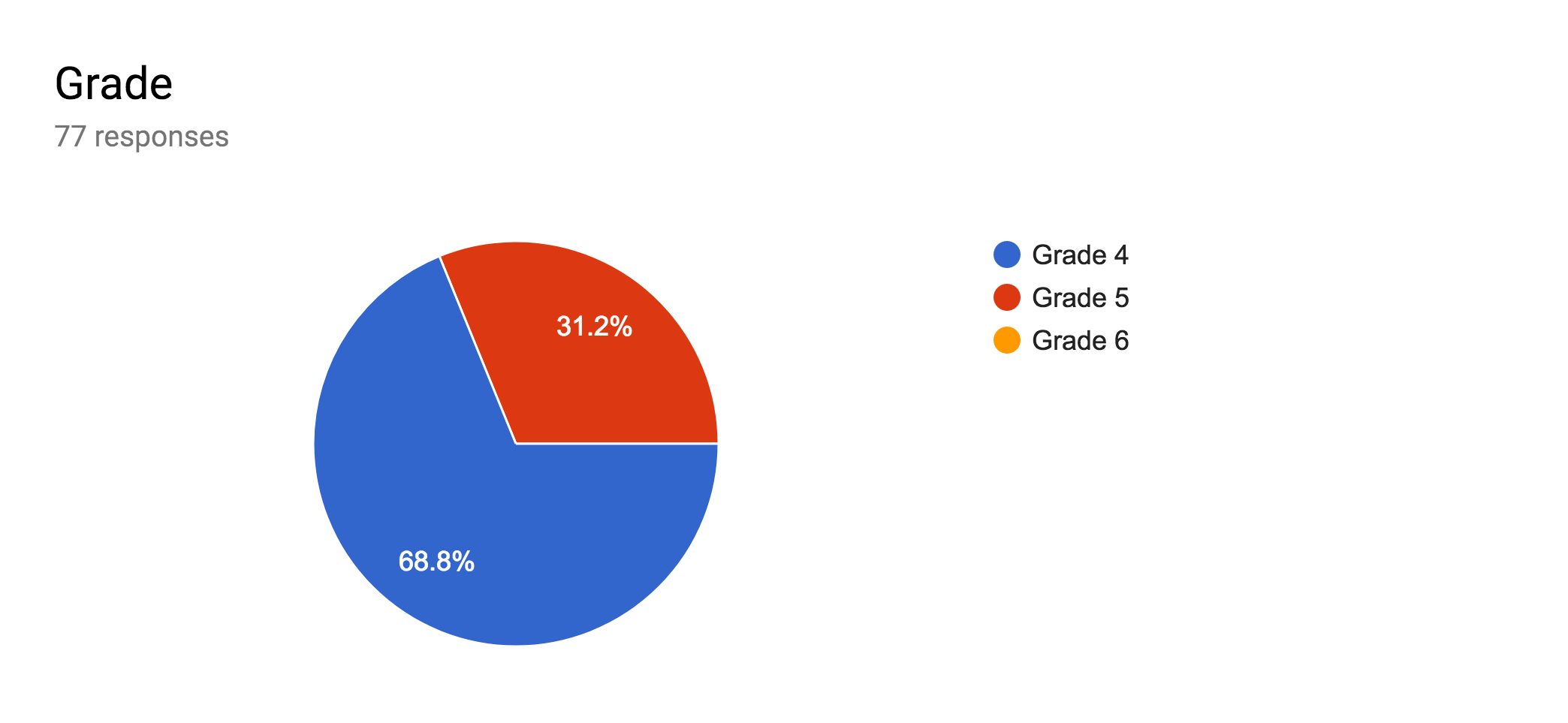 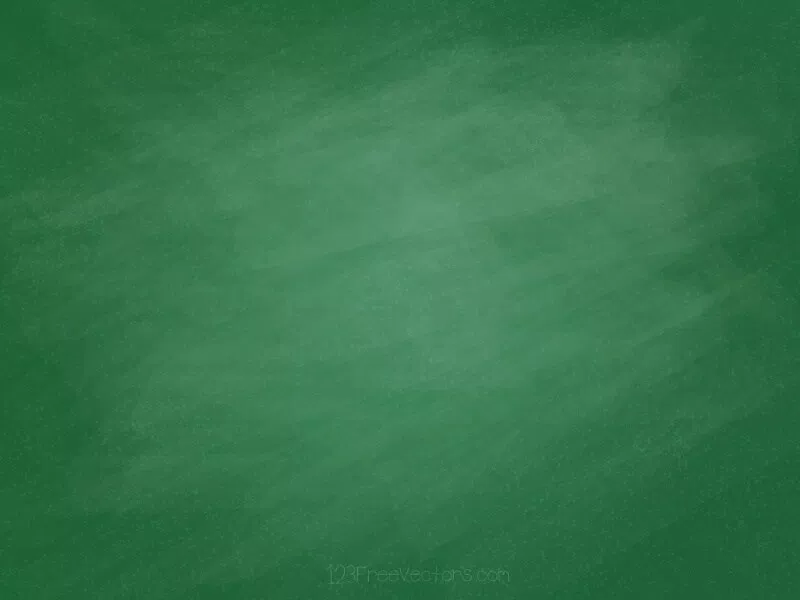 2018-2019 SY Students Serviced:
Enrichment - 400 students in grades 
                     3 & 4 ( 53% minorities)
        TAG -    64 students in grades 
                      5 & 6 (48% minorities)
Current Year’s Identification Tools
Reading/Writing Performance Assessments
CogAt (Cognitive Abilities Test)*
Portfolio of Work
Teacher Rating Scale/Parent Rating Scale
SBAC (previous year)
Ability- CogAT
Performance Tasks- (Reading and Writing Tests)
Achievement: NWEA (Winter scores)
Creativity -Torrance Test (Similar)
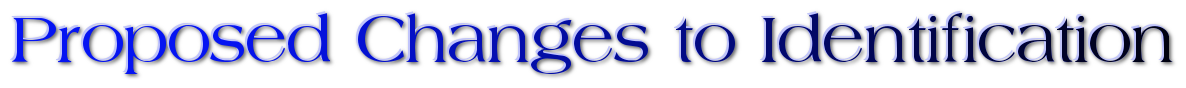 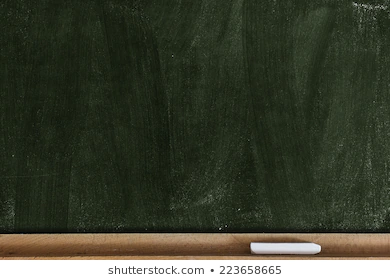 TAG 2.0
Math Identification
Math/Engineering TAG
Identified Talented Students in the Arts Served
Tiered TAG/Enrichment System